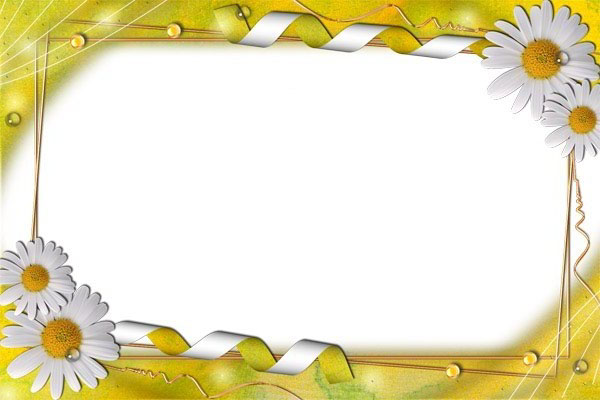 TRƯỜNG TIỂU HỌC GIA THỤY
KHOA HỌC
Bài 29: Tiết kiệm nước
TRÒ CHƠI
ĐÚNG / SAI
1. Vứt các loại rác xuống kênh, sông để bảo vệ môi trường.
SAI
ĐÚNG
2. Giữ vệ sinh sạch sẽ xung quanh nguồn nước: giếng nước, hồ nước, đường ống dẫn nước.
ĐÚNG
SAI
3. Cải tạo và bảo vệ hệ thống thoát nước thải sinh hoạt và công nghiệp trước khi xả vào  hệ thống thoát nước chung.
ĐÚNG
SAI
4. Xây nhà tiêu trên ao nuôi cá.
SAI
ĐÚNG
Để bảo vệ nguồn nước chúng ta cần:
1. Giữ vệ sinh sạch sẽ xung quanh nguồn nước: giếng nước, hồ nước, đường ống dẫn nước.
Đ
2. Vứt các loại rác xuống kênh, sông để bảo vệ môi trường.
S
3. Cải tạo và bảo vệ hệ thống thoát nước thải sinh hoạt và công nghiệp trước khi xả vào  hệ thống thoát nước chung.
Đ
S
4. Xây nhà tiêu trên ao nuôi cá.
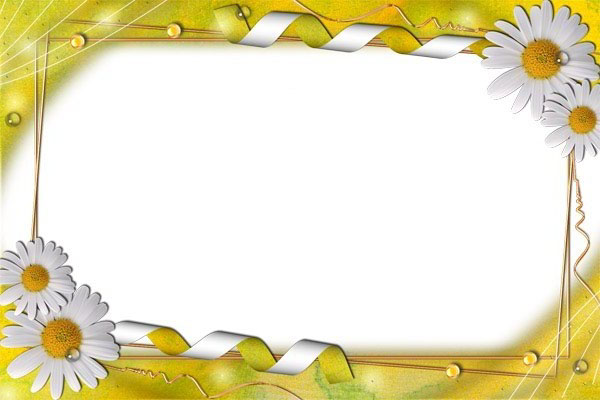 KHOA HỌC
Bài 29: Tiết kiệm nước
Yêu cầu cần đạt
Biết được tại sao cần tiết kiệm nước
1
2
Nêu được các việc nên làm và không nên làm để tiết kiệm nước.
1. Những việc nên và không nên làm để tiết kiệm nước.
1. Em nhìn thấy những gì trong hình?
2. Theo em việc làm đó nên hay không nên làm? Vì sao?
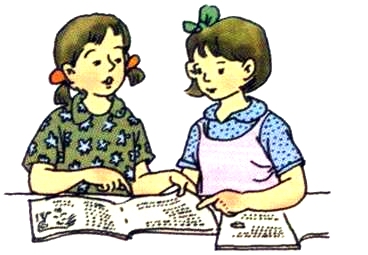 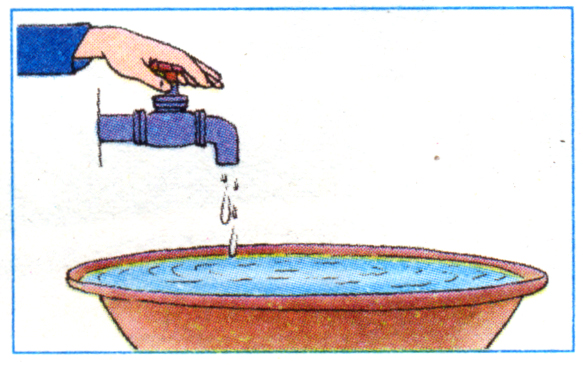 1
Nên làm
Khóa van vòi nước khi nước đã chảy đầy chậu.
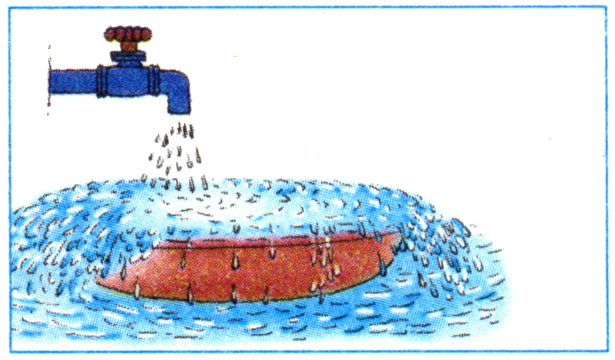 2
Không nên làm
Vòi nước chảy tràn ra ngoài chậu.
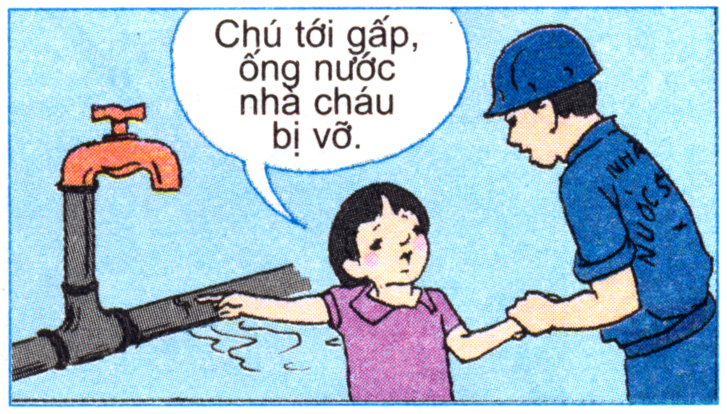 3
Nên làm
Em bé đang mời chú công nhân đến vì ống nước bị vỡ.
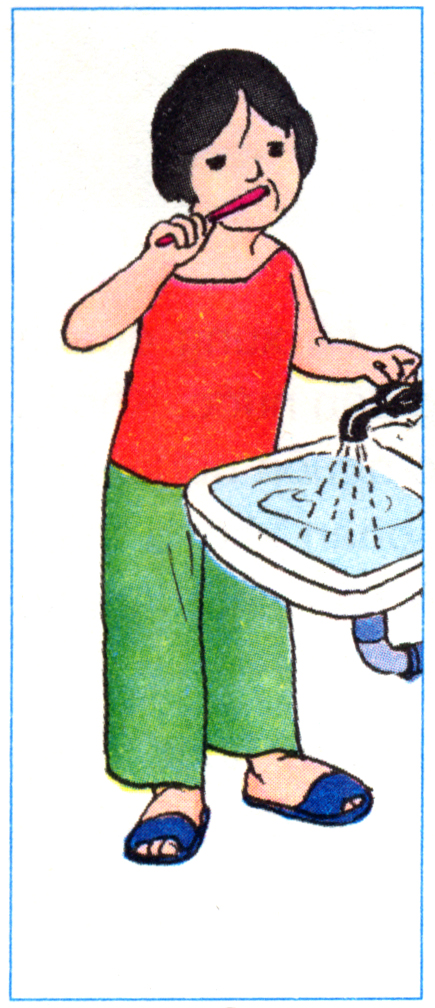 4
Một bạn vừa đánh răng vừa xả nước.
Không nên làm
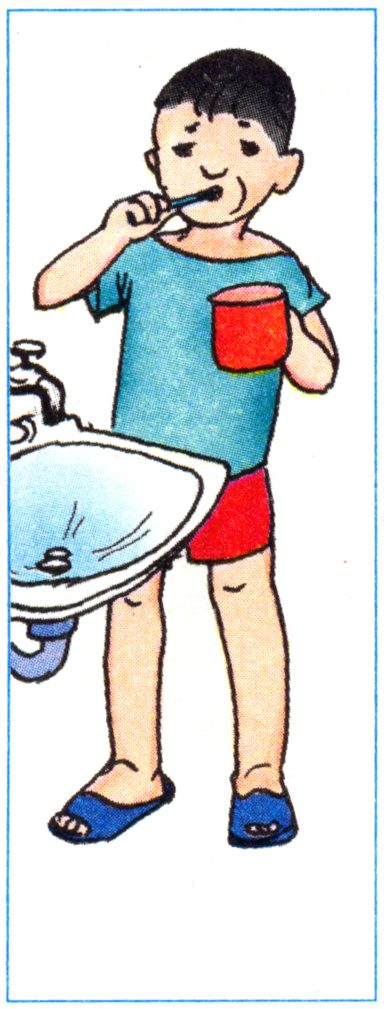 5
Một bạn múc nước vào ca để đánh răng.
Nên làm
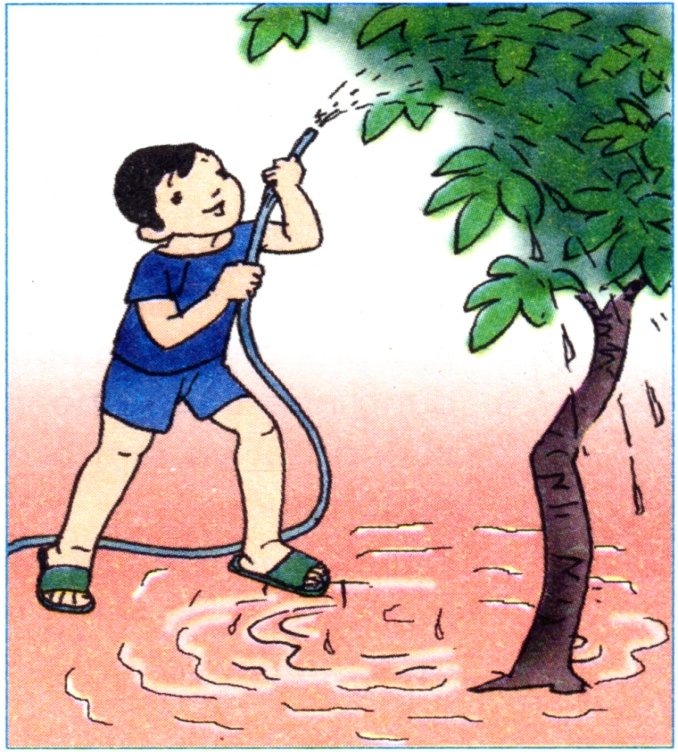 6
Một bạn đang dùng vòi nước tưới lên ngọn cây.
Không nên làm
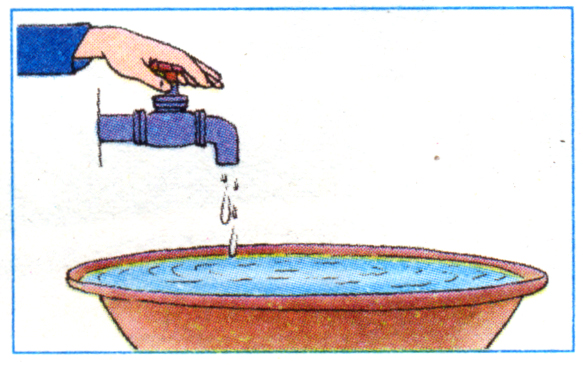 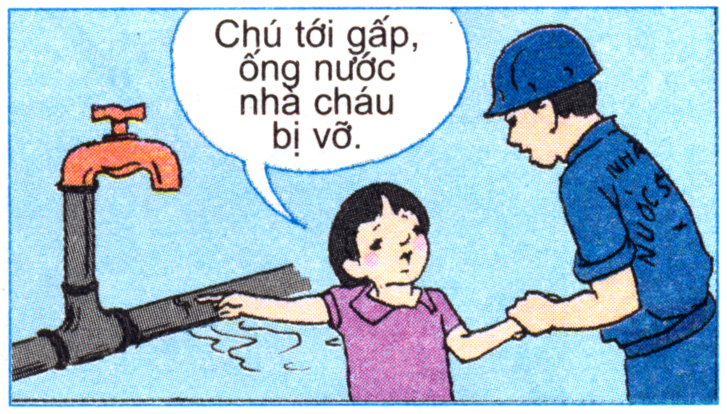 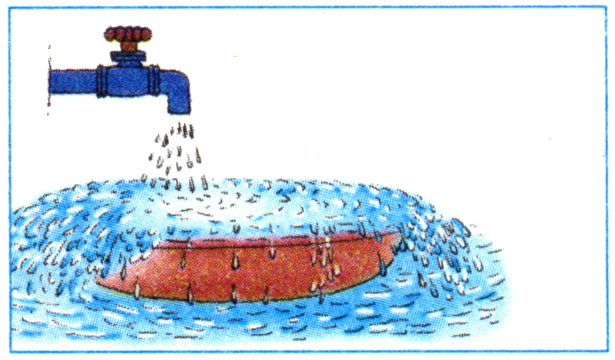 3
1
2
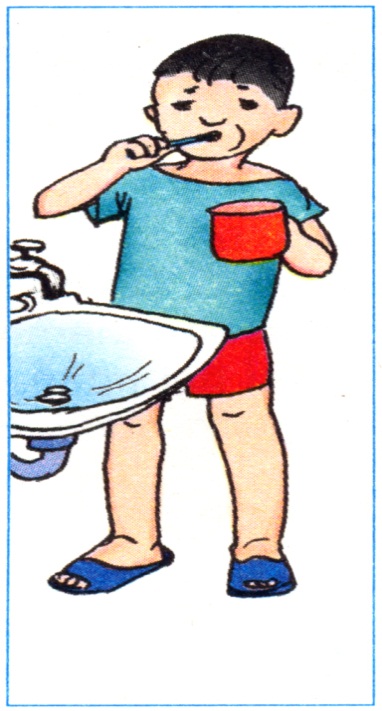 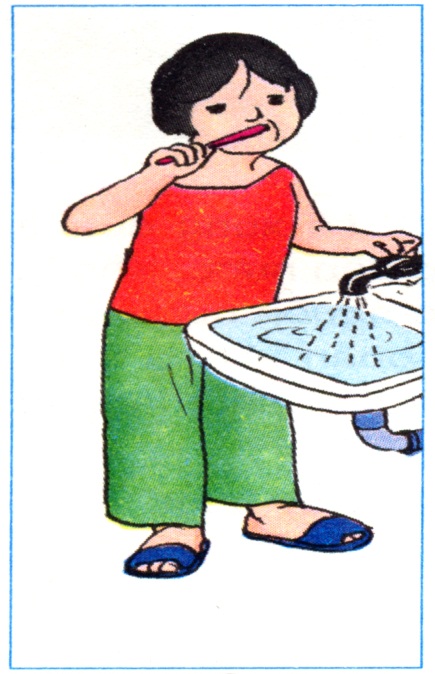 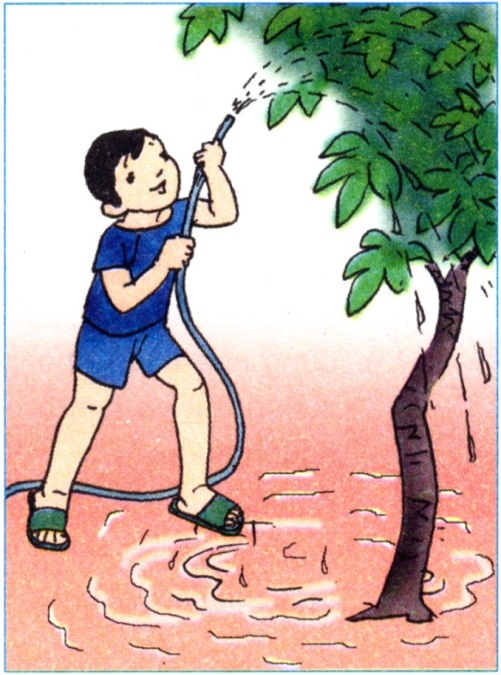 4
6
5
Những việc nên làm
Những việc không nên làm
Chúng ta nên và không nên làm những việc gì ?
Kết luận
Nước sạch không phải tự nhiên mà có, chúng ta nên làm theo những việc làm đúng và phê phán những việc làm sai để tránh gây lãng phí nước.
Để tránh gây lãng phí nước chúng ta cần làm gì và không nên làm gì?.
2. Tại sao chúng ta phải thực hiện tiết kiệm nước?
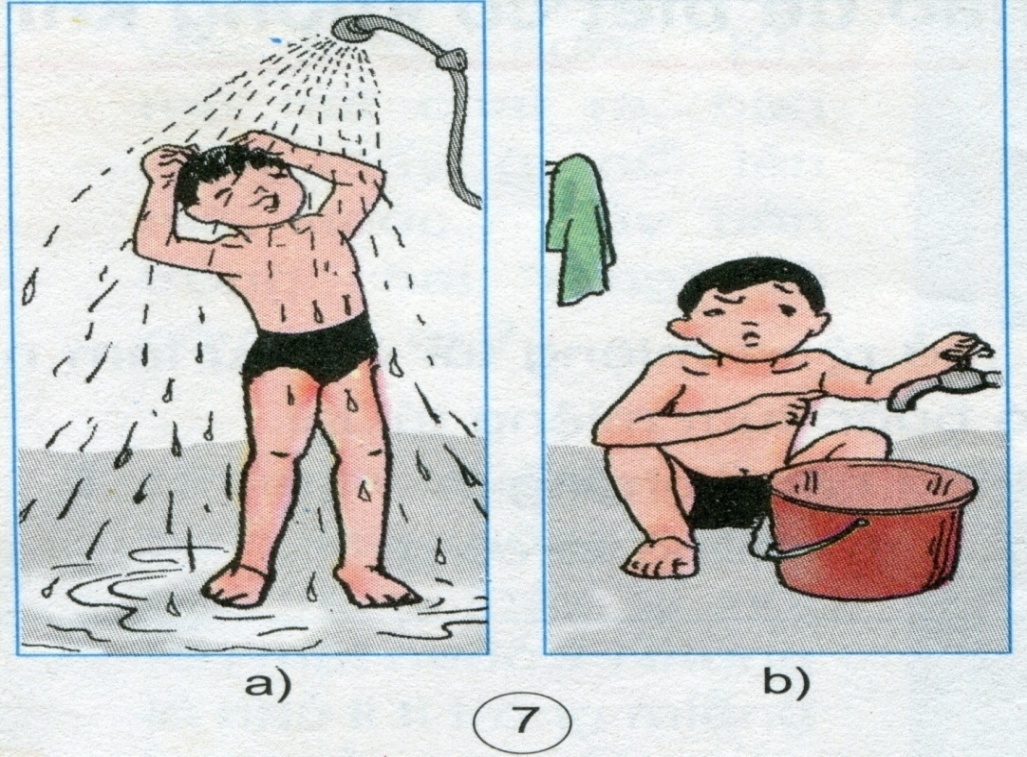 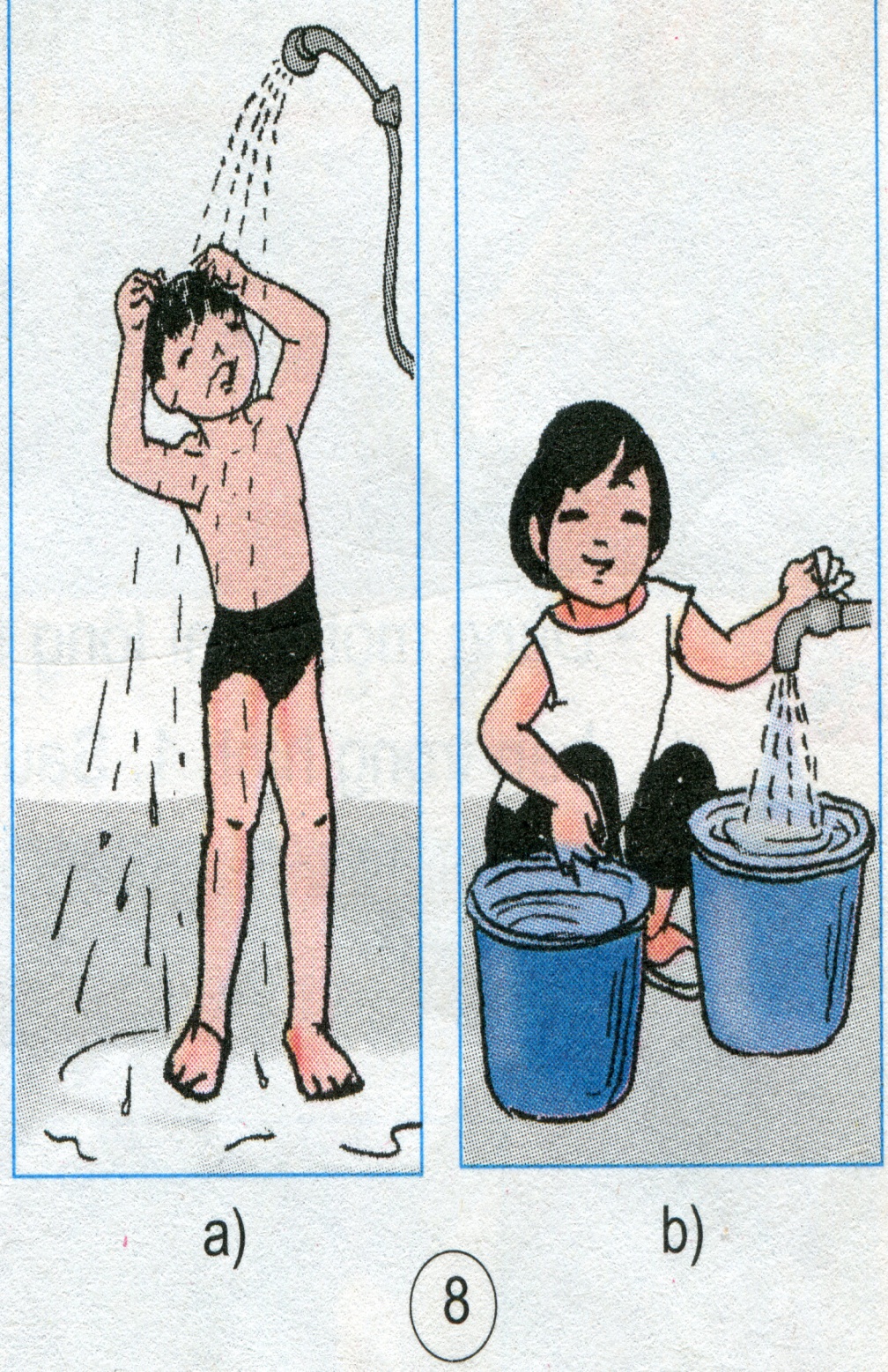 1. Em có nhận xét gì về hình vẽ b trong 2 hình?
2. Bạn nam ở hình 7a nên làm gì? Vì sao?
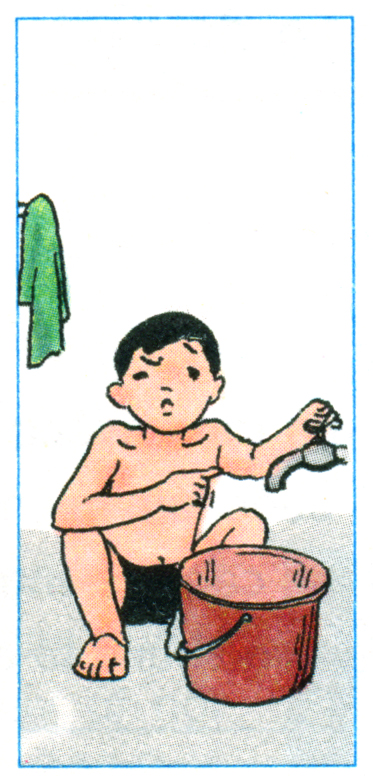 Bạn trai ngồi đợi mà không có nước.
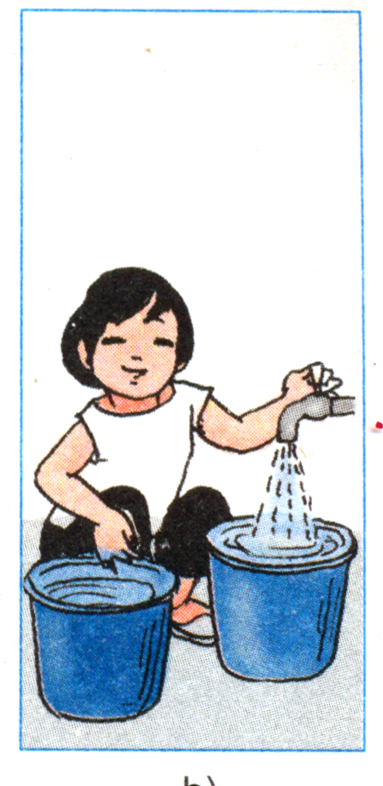 Bạn gái chờ nước chảy đầy xô đợi xách về.
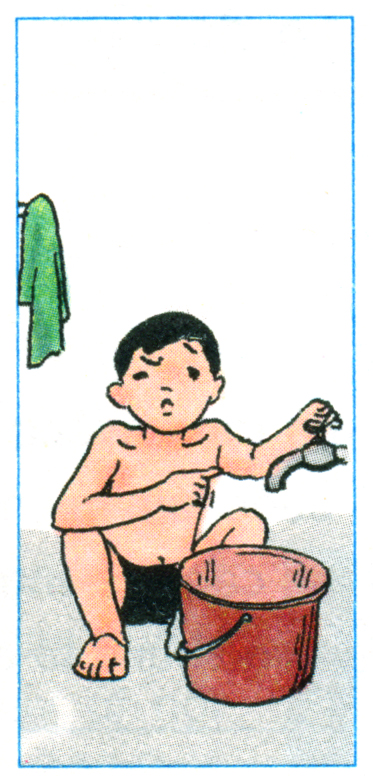 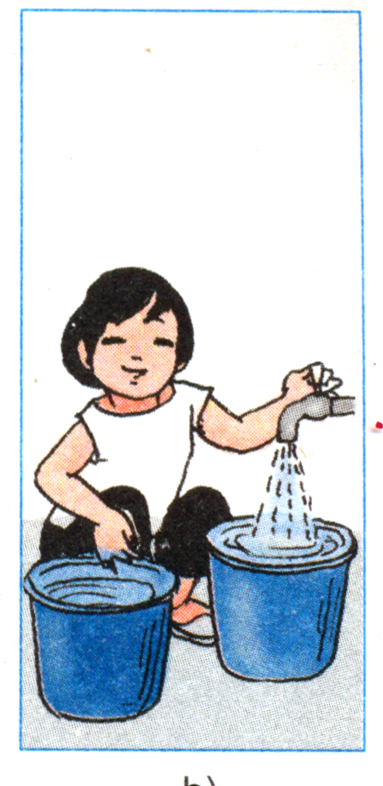 Bạn gái chờ nước chảy đầy xô đợi xách về.
Bạn trai ngồi đợi mà không có nước.
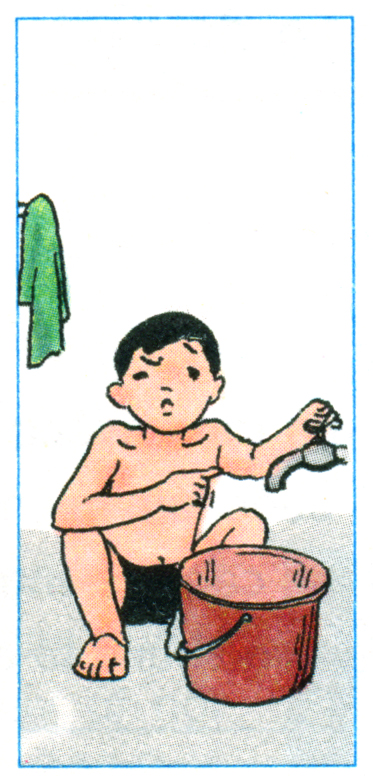 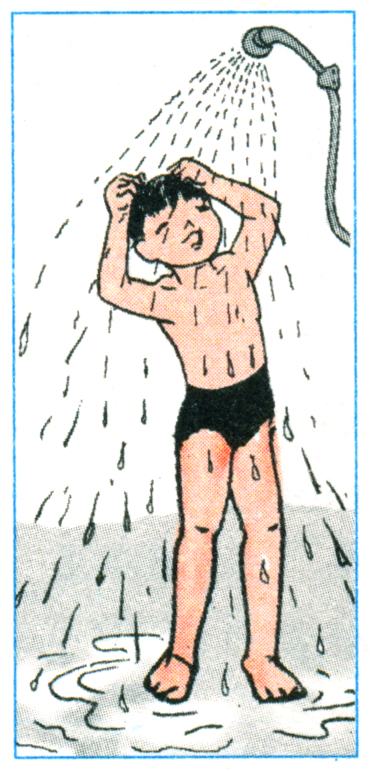 b
a
Bạn trai ngồi đợi mà không có nước vì bạn ở nhà bên xả vòi nước to hết mức.
Vì sao bạn trai ngồi đợi mà không có nước?
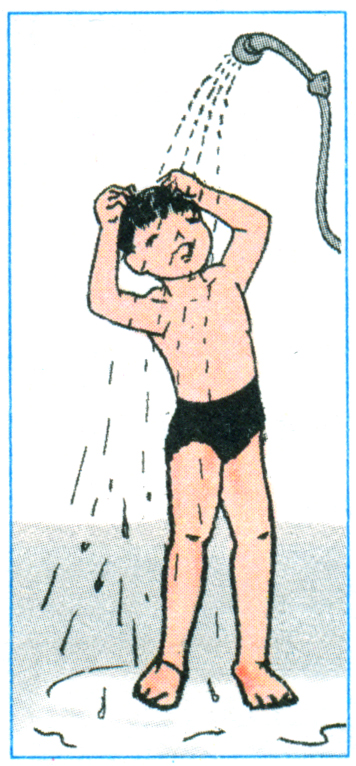 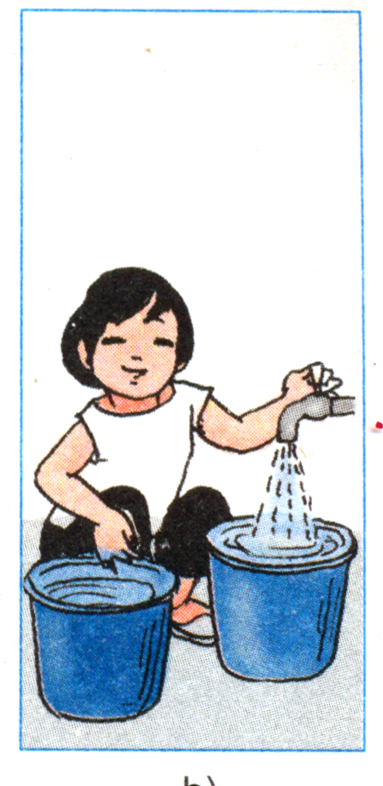 b
a
Bạn gái chờ nước chảy đầy xô đợi xách về vì bạn trai nhà bên vặn vòi vừa phải.
Vì sao bạn gái chờ nước chảy đầy xô đợi xách về?
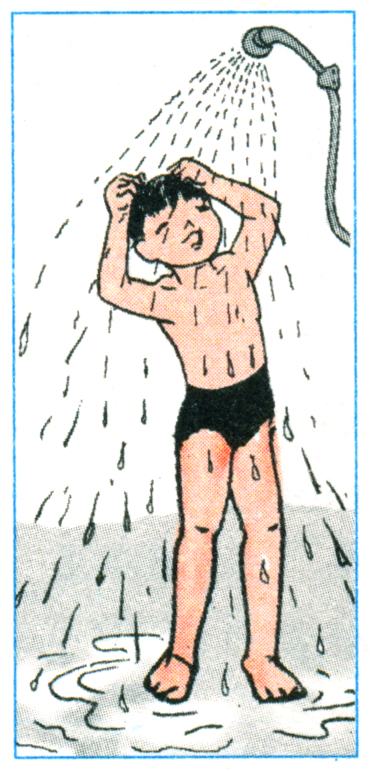 Bạn nam ở hình 7a nên làm gì? Vì sao?
Bạn nam ở hình 7a nên tiết kiệm nước.
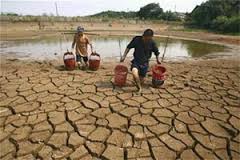 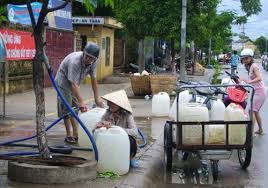 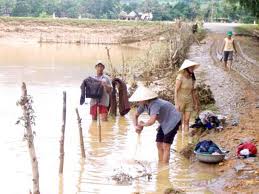 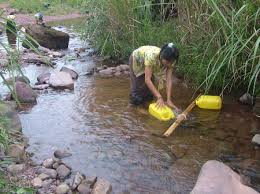 Vì sao phải tiết kiệm nước?
Nước sạch không 
phải tự nhiên 
mà có.
Tiết kiệm nước 
là tiết kiệm tiền.
Phải mất nhiều công 
sức của nhiều người mới có.
Để người khác 
có nước dùng
Em đã làm gì để tiết kiệm nước ở nhà?
Em đã làm gì để tiết kiệm nước ở trường?
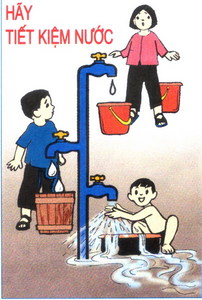 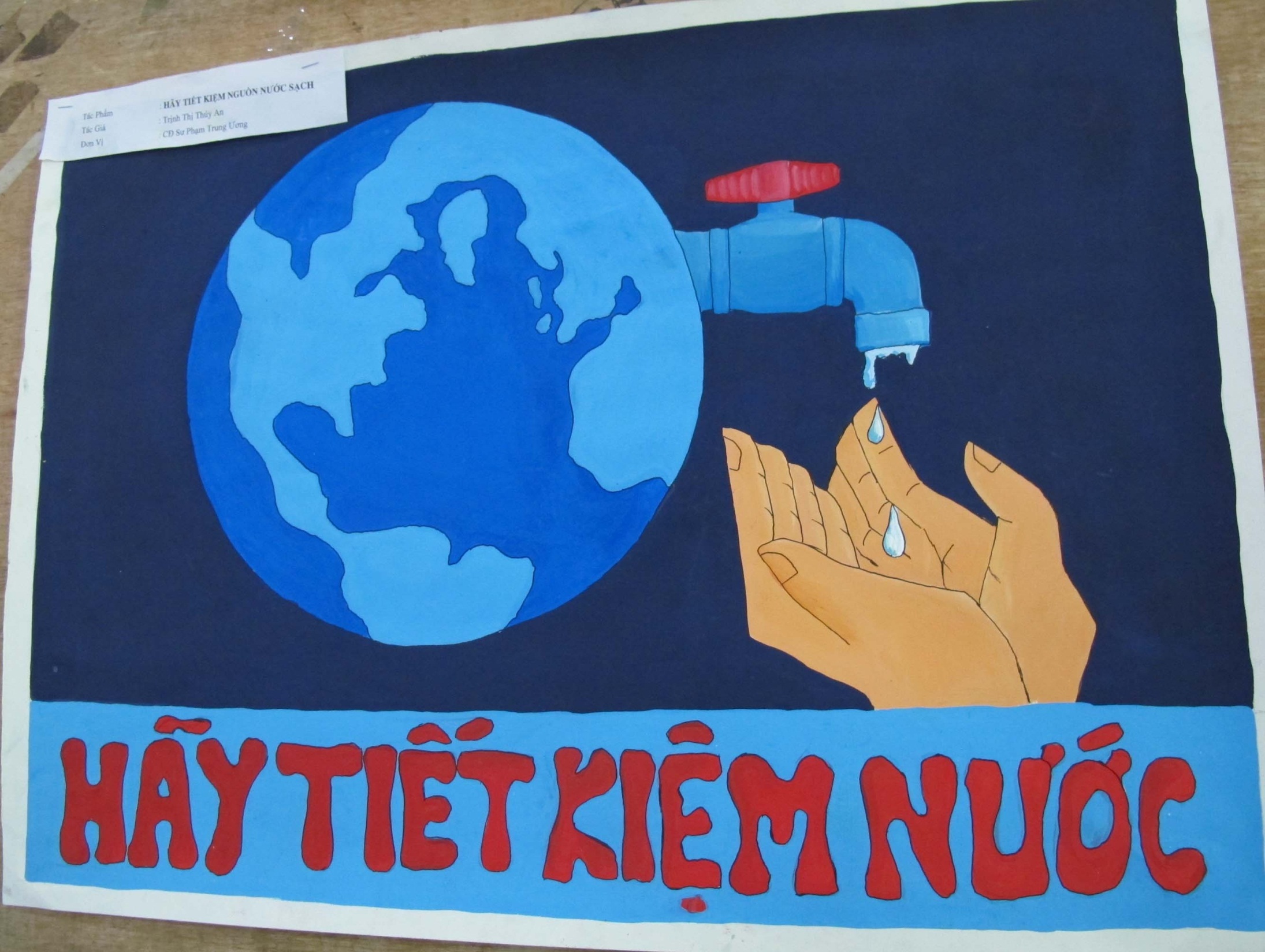 Nước giữ một vai trò đặc biệt trong đời sống sinh tồn và phát triển của con người. Chính vì vậy, việc bảo vệ tài nguyên nước đang trở thành vấn đề lớn của cộng đồng, trong đó mỗi người dân cần ý thức được rằng: tiết kiệm và sử dụng hợp lý nguồn tài nguyên nước không chỉ là tiết kiệm tiền mà còn bảo vệ được cuộc sống của chính mình...
Nước, tài nguyên vô giá mà thiên nhiên ban tặng cho con người hiện không còn là vô tận nữa mà đang trở nên hữu hạn. Mỗi người cần nhận thức và có hành động tiết kiệm nước, dù nhỏ -nhưng sẽ góp phần rất lớn trong việc bảo vệ nguồn tài nguyên thiên nhiên quý giá này, góp phần bảo vệ sự sống của con người và mọi sinh vật trên trái đất.
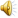 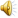 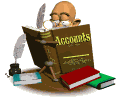 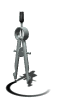 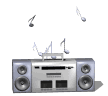 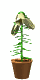 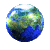 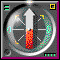 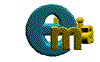 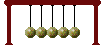 TRÒ CHƠI
Ai nhanh, Ai đúng!
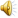 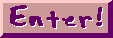 1. Để tiết kiệm nước chúng ta cần phải:
A.Khóa vòi nước không để nước chảy tràn lan.
B. Nguồn nước là vô tận cứ dùng thoải mái.
 C.Có thể xịt nước tưới cây tự do.
2. Nước sạch luôn sẵn có trong thiên nhiên. Đúng hay sai ?
Sai
3.Chúng ta phải tiết kiệm nước vì:
Phải tốn nhiều công sức, tiền của mới có nước sạch để dùng.
B. Tiết kiệm nước để mọi người có nước dùng.
 Cả 2 ý trên
4.Tiết kiệm nước là một cách bảo vệ nguồn tài nguyên nước.
Đúng hay sai?
Đúng
GHI NHỚ
Vì sao chúng ta cần tiết kiệm nước?
Phải tốn nhiều công sức, tiền của mới có nước sạch để dùng. Vì vậy, không được lãng phí nước.
Tiết kiệm nước là để dành tiền cho mình và cũng là để có nước cho nhiều người khác được dùng.
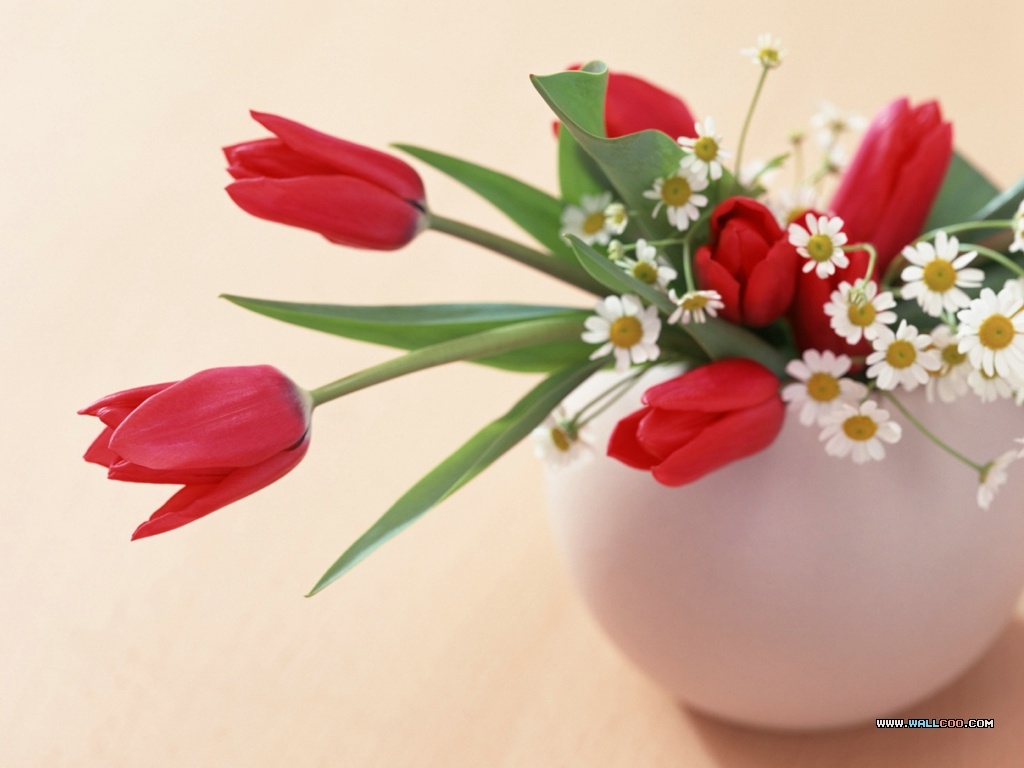 CHÀO CÁC EM !